With a Dash of Encouragement and a Sprinkle of Expectations
Karen Kaemmerling
Colorado Mountain College
Instructional Chair for Online Learning
Online Course Quality Task Force
Course Design
Instructor Pedagogy
Design Process
Implementation and Continuous Improvement
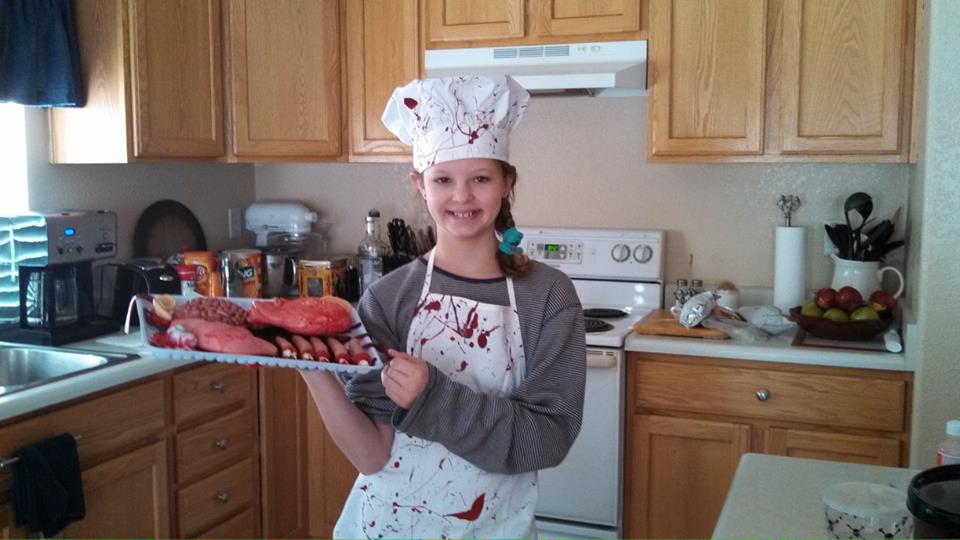 3 E’s of Excellence
Results
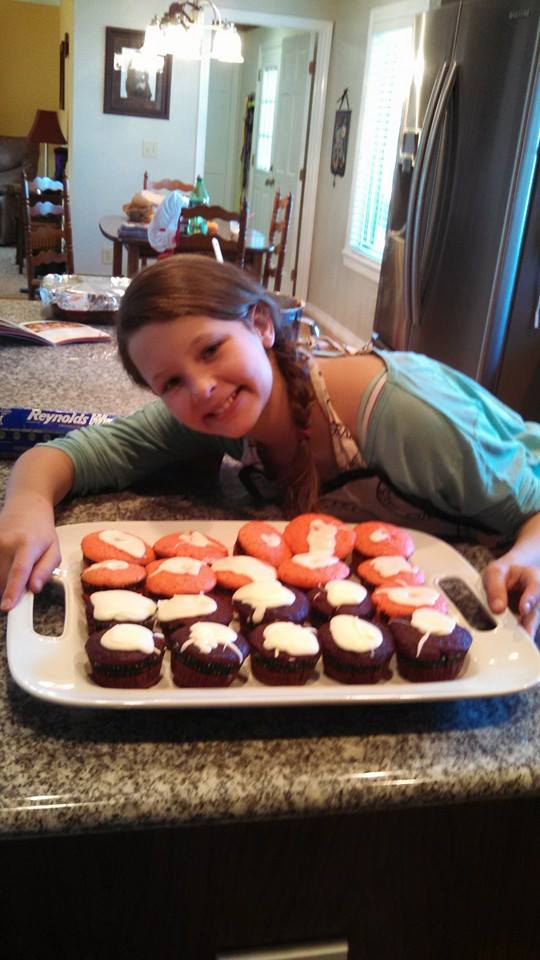 Volunteer Tasters
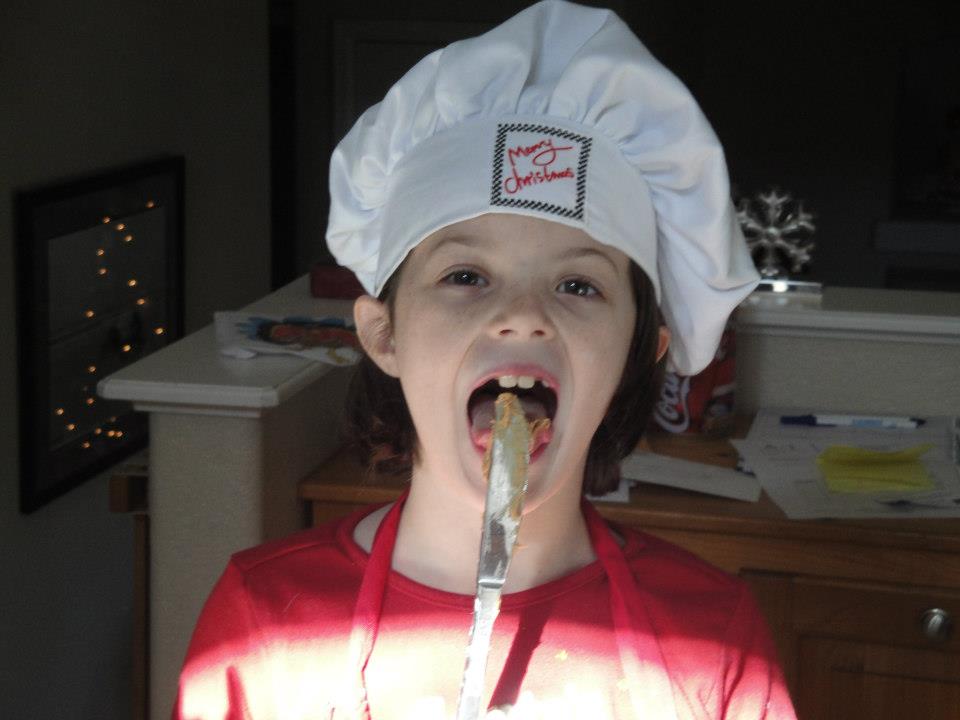 Attendance in Webinars and Workshops
5 Internal QM Review volunteers
2 Completed Process
18 Self-Evaluations scheduled for the spring term. (4 completed in pilot in Summer 2014)
Rolling up Their Sleeves
10 week Online Pedagogy offered to all existing online instructors:
7 completed
 66/80 instructors accessed the workshop at least once
average log in time was 2.5 hours
Let’s Get Cookin’
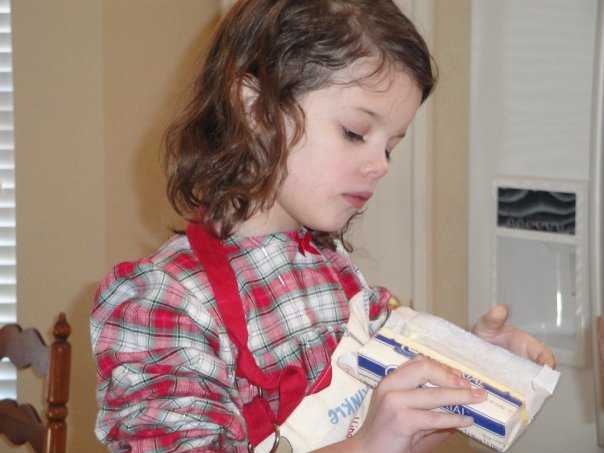 Approximately 110 faculty and adjuncts
Each discussion between instructor and Instructional Chair takes about 1 hour
Prep before each call=at least 1 hour for instructor and Chair
Follow up is about 30 minutes to an hour
Friendly email reminders
Use of Introduction Discussions
Average # of Discussions per Course
Courses with No Discussions
Instructor Clearly Establishes Presence in Discussions
Blank Home Pages
Give Individualized Feedback
Consistent Items
Use of Canvas Rubrics-25%
Number of Announcements per Course-1 per week
Timely Grading-85%
More Encouragement
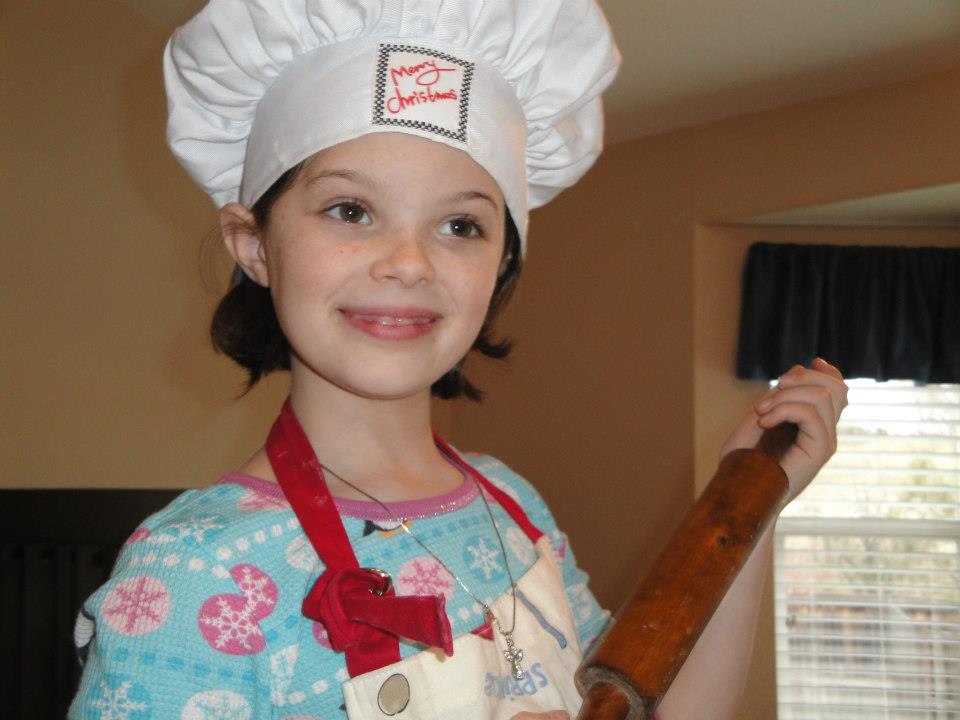 Contact Information
kkaemmerling@coloradomtn.edu
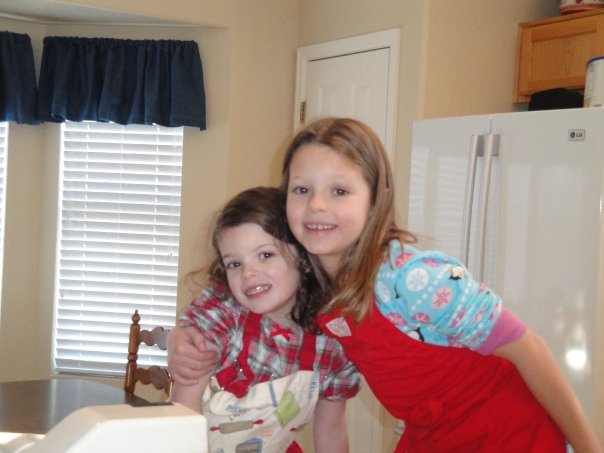